Innovation in legal services and the role of technology
Ben Wagenaar, Head of Innovation and Technology
Our Strategic Objectives
Objective one: We will set and maintain high professional standards for solicitors and law firms as the public would expect and ensure we provide an equally high level of operational service
Objective two: We will actively support the adoption of legal technology and other innovation that helps to meet the needs of the public, business community, regulated entities and the economy
Objective three: We will continually build our understanding of emerging opportunities and challenges for the legal sector and our role in effectively regulating it
Our Research
What is the University of Oxford report?

Commissioned University of Oxford to conduct independent research 
Looked at the extent that legal tech and innovation are being used and how their use may develop in the future
The research was published in July 2021
Research Overview
Significant piece of work by well-respected academics

Three elements:
Tech adoption and innovation – use, drivers, barriers 
BigLaw and PeopleLaw
Provider perspectives on unmet need and risks
Lawtech startup ecosystems: funding, scale-up and policies

Completed through extensive literature review, 50 interviews, analysis of investment and job databases and an online survey (891 responses)
[Speaker Notes: Very well-received. 
Not the SRA view – view of the profession and other stakeholders in the ‘ecosystem’.

‘tech’ = legal/Lawtech AND other tech
For example, 87% used video conferencing for meeting clients, 66% store data in the cloud and more than half used practice management or legal research software.
When it comes to specifically using legal technology - such as automated documents, interactive websites and artificial intelligence – just over a third (37%) of law firms in the survey said they were currently using legal technology, with a further 24% planned to do so in the future.]
Key Findings
‘Step-change’ in technology use and innovation over the last year

The effects of the pandemic on tech use are here to stay:  
55% increased their use of technology; 35% adopted new tech
90% said the changes will be permanent

New technology often supports business processes

Increased focus on tech to identify, attract and engage with new clients
[Speaker Notes: There are lots of interesting and useful findings that we will be referring to for a few years – have just selected a few today.

Note: re. New technology often supports business processes:
We also know that firms have reduced support staff functions in past year, and recruitment for ‘non–lawyers’ has dropped significantly]
Key Findings
Lawtech skills are not widespread

Between 2014 and 2020, lawtech skills were mentioned in:
1 to 2% of regulated lawyer job adverts	
up to 15% of other legal sector job adverts

Clusters appear where investment is available

Jobs requiring lawtech skills had higher salaries in the UK
Solicitors: 13% more
Paralegals: 25% more
[Speaker Notes: Legal sector jobs requiring lawtech skills had higher salaries than jobs with the same title not requiring lawtech skills. 
In the UK, solicitors were on average paid 13% more and paralegals 25% more than equivalent jobs not requiring lawtech skills.]
Key Findings
Barriers to innovating and using technology persist
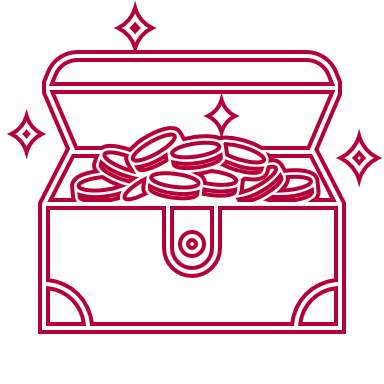 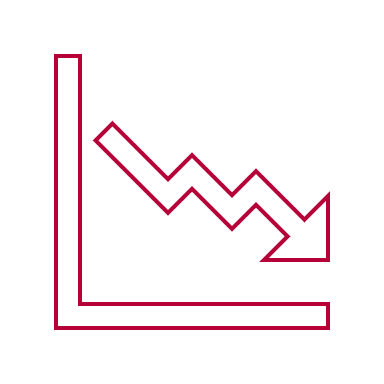 Business benefits uncertainty
Financial capital
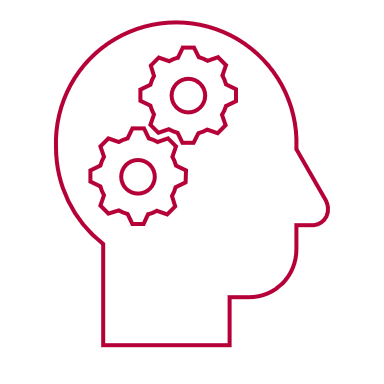 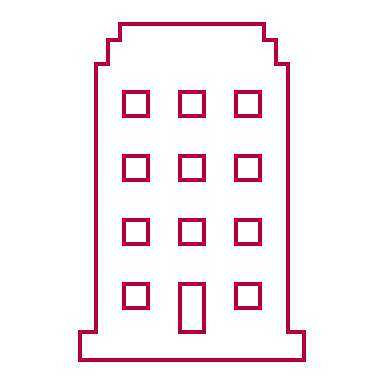 Staff expertise
Regulatory uncertainty
[Speaker Notes: Note: most firms responding were PeopleLaw (which are more commonly small/medium firms)
Many of the firms in the research - both in interviews and surveys - reported that offering services through online technology, for example apps, chatbots, or interactive online forms, not only improved access for the public but also delivered them direct business benefits. For example, the use of technology might make certain tasks less labour intensive, for example by allowing clients to self-serve certain administrative parts of a legal service via online portals.]
Key Findings
Barriers are greater for PeopleLaw firms (PL) than BigLaw firms

Lawtech businesses are growing in UK and US

Greater barriers for PL to innovation and legal technology adoption

Greater difficulty for PL identifying appropriate business models and legal technology tools

PL have less resources (knowledge/experience and funding) for lawtech
[Speaker Notes: The number of new businesses offering legal technology solutions grew year on year until 2017 in both the UK and the US. Since 2018 the trend within the market has been more for lawtech businesses to be bought by other businesses. These businesses tended to be concentrated around large cities, especially when their products were aimed at law firms serving corporate clients.
…
Among firms who are innovating, there was a feeling that others might not be aware of the options available to them, how to easily use them and how beneficial they are.
The research suggests that firms serving individuals, future innovations are most likely to be linked to generic technology or products which are used across all areas of business, rather than legal-sector specific developments.]
Implications of the Research
Issue 1: How can barriers to innovations and adoption of legal technology be lowered?
Would sandboxes help with access to data and trust issues?
9
[Speaker Notes: It poses several questions for us – for example, those on the slide.
1. Sandboxes might help to:
(a) address systemic issues such as access to data and trust in technology (Mari said that her priority would be to tackle the current difficulties that Lawtech businesses and law firms have with accessing the data they need to develop solutions)
(b) increase mutual learning between BigLaw and PeopleLaw firms.

2. Oxford suggested that Lack of vendor provision may be addressed by standardisation of legal software tools. Standardisation will lower users’ cost of search and implementation.

3. Digital technology literacy for licensed lawyers is one issue. But lawtech can be supplied by people who are not legally qualified. Who will supply lawtech skills training and certification?]
Implications of the Research
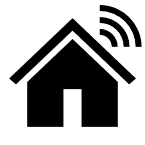 Issue 2: How can we lower cost of legal technology adoption especially in PeopleLaw segment?

Would standardised legal software help?
10
[Speaker Notes: It poses several questions for us – for example, those on the slide.
1. Sandboxes might help to:
(a) address systemic issues such as access to data and trust in technology (Mari said that her priority would be to tackle the current difficulties that Lawtech businesses and law firms have with accessing the data they need to develop solutions)
(b) increase mutual learning between BigLaw and PeopleLaw firms.

2. Oxford suggested that Lack of vendor provision may be addressed by standardisation of legal software tools. Standardisation will lower users’ cost of search and implementation.

3. Digital technology literacy for licensed lawyers is one issue. But lawtech can be supplied by people who are not legally qualified. Who will supply lawtech skills training and certification?]
Implications of the Research
Issue 3: How can the supply of lawtech skills be increased especially in the regulated sector? 

Where/who should this come from?
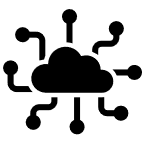 11
[Speaker Notes: It poses several questions for us – for example, those on the slide.
1. Sandboxes might help to:
(a) address systemic issues such as access to data and trust in technology (Mari said that her priority would be to tackle the current difficulties that Lawtech businesses and law firms have with accessing the data they need to develop solutions)
(b) increase mutual learning between BigLaw and PeopleLaw firms.

2. Oxford suggested that Lack of vendor provision may be addressed by standardisation of legal software tools. Standardisation will lower users’ cost of search and implementation.

3. Digital technology literacy for licensed lawyers is one issue. But lawtech can be supplied by people who are not legally qualified. Who will supply lawtech skills training and certification?]
Find out more
Webinar, podcasts and report:

www.sra.org.uk/techinnovate
What’s next?
Further research
Information about tech market
Building our innovation capability with SRA Innovate
More piloting:
Quality Indicators and Unbundling
Supporting the LawTech UK Sandbox pilot
Continuing and extending our partnerships
Agile Nations
Regulators Pioneer Fund
[Speaker Notes: Research, eg consumer insights]